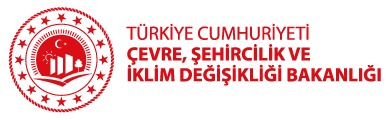 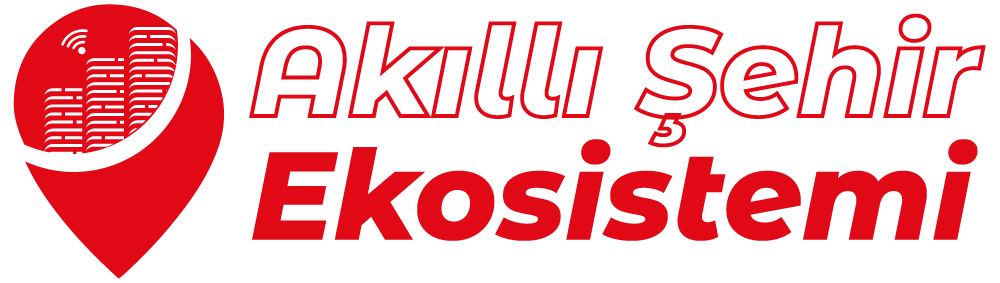 Akıllı Şehir Ekosistemi Platformu
Veri Girişi
Akıllı Şehri Ekosistemi Menü Listesi
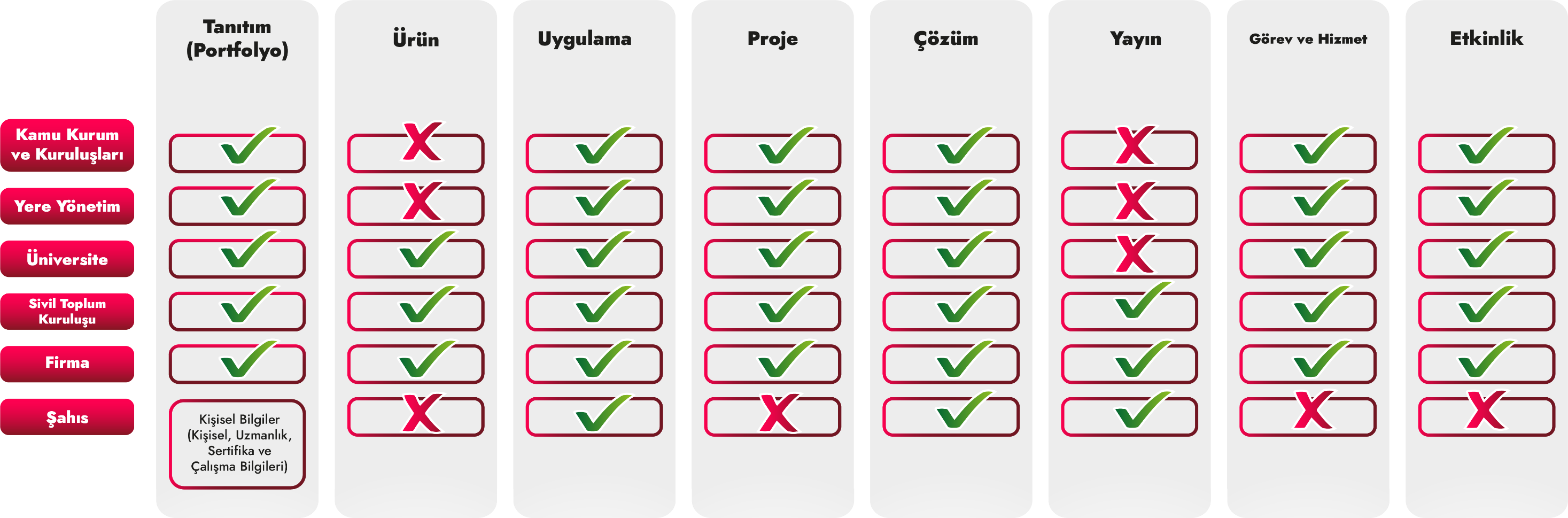 Platformda yetkilendirme talebi gerçekleştirildikten sonra "Yönetim Paneli"nde talep ettiğiniz rol tipine göre değişen menüler eklenecektir.
Akıllı Şehri Ekosisteminde Menü Açıklaması
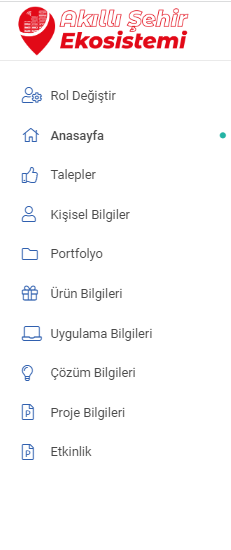 Platformdaki menüler;
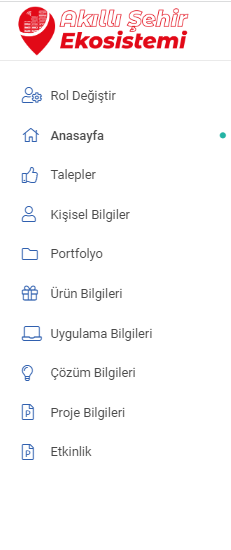 Portfolyo: Gerçekleştirilen veya gerçekleştirilmesi planlanan faaliyetler, akıllı şehir bileşeni ile ilgili çalışılan veya çalışılması planlanan bilgiler paylaşabilecektir.
Ürün Bilgileri: Geliştirilen ürünlere ilişkin bilgilere dair açıklama ve görselleri paylaşabilecektir.
Uygulama Bilgileri: Gerçekleştirilen veya gerçekleştirilmesi planlanan uygulamanın tanıtımı, görsel ve açıklama bilgileri paylaşabilecektir.
.
Çözüm Bilgileri: Hayata geçirilen akıllı şehir çözümlerine ait açıklama ve görselleri bilgileri paylaşabilecektir.
Proje Bilgileri: Planlanan, hayata geçirilen veya tamamlanan proje bilgileri paylaşabilecektir.
Görev ve Hizmet Bilgileri: Görev ve verdiği hizmet bilgilerini paylaşabilecektir.
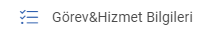 Yayın Bilgileri: Hazırlamış olduğu akademik makalelere ilişkin bilgileri paylaşabilecektir.
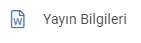 Etkinlikler: Gerçekleştirilmesi planlanan etkinliklere ait bilgilerini paylaşabilecektir.
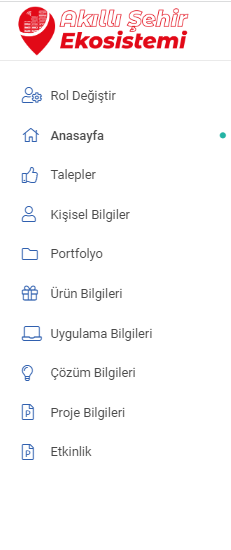